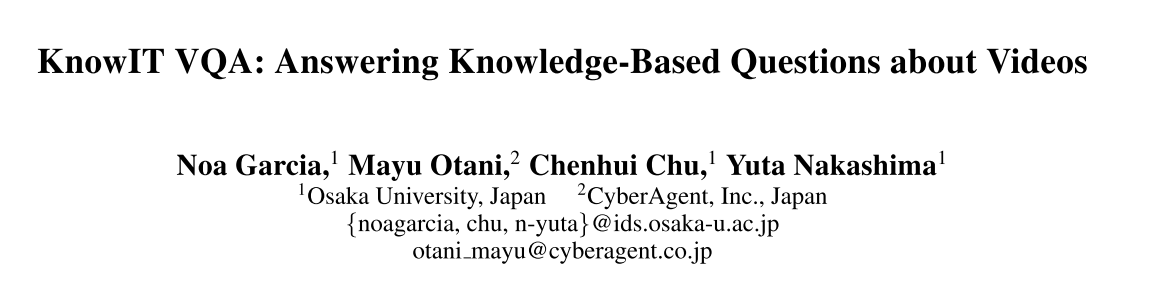 Current VQA
Predicting the correct answer from a multi-modal representation.
Weakness
图片只体现了静态信息，忽视了temporal coherence
视觉内容有时不能提供答案所需的全部信息->需要额外知识

所以出现了video question answering (VideoQA) 和 knowledge-based visual question answering (KBVQA)
However, a common framework for addressing multi-question types in VQA is still missing.
Contributions
Introducing a general framework: both video understanding and knowledge-based reasoning are required to answer questions.

Create KnowIT VQA - a dataset for KBVQA in videos.
A two-piece model 
Acquires, processes, and maps specific knowledge into a continuous representation inferring the motivation behind each question
Fuses video and language content together with the acquired knowledge in a multi-modal fashion to predict the answer.
KnowIT VQA Dataset
视频来自生活大爆炸，同时包含了字幕和文字记录(transcripts)
每句话对应了时间点和说话人
通过transcripts划分场景clips，每段20s， 12264个clips
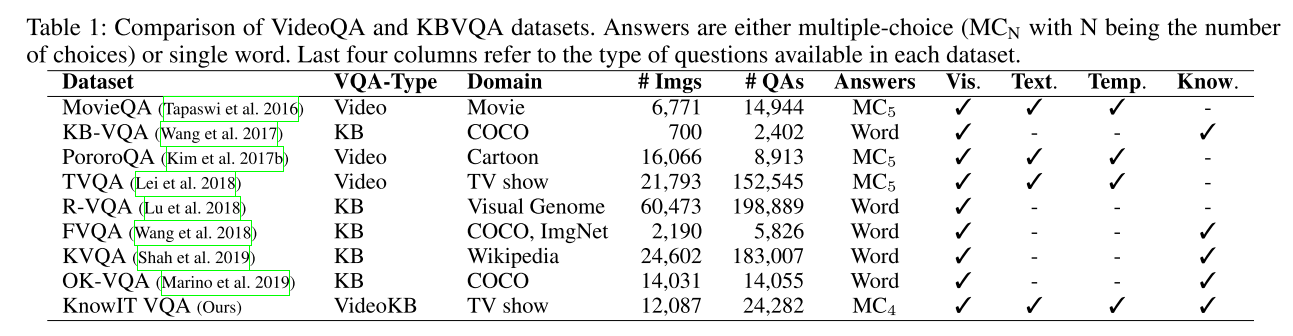 KnowIT VQA Dataset
AMT标注内容
QA：每个问题对应1个正确答案、3个错误答案
Knowledge：每个QA pair注释，不包含在clips中，回答问题需要的信息

QUESTION TYPE
visual-based (22%), 即依靠 video frames即可找到答案 
textual-based (12%), 依靠字幕可以找到答案 
temporalbased (4%), the answer is predictable from the current video clip at a specific time
knowledge-based (62%)，无法从当前clip找到答案，但在剧中其它地方可以找到
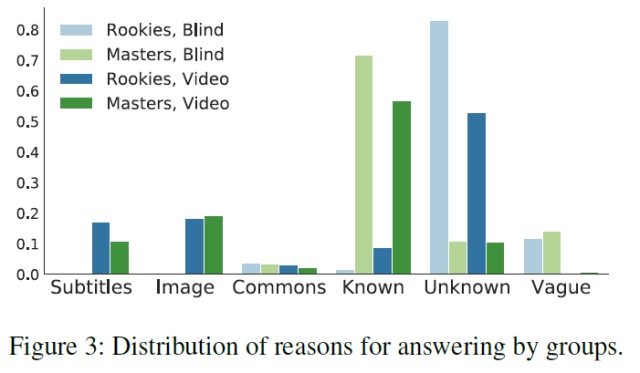 Human Evaluation
Evaluation on the questions
视频片段是否与回答问题相关
问题是否需要知识来回答
知识注释对于回答数据集中的问题是否有用
human baseline

Evaluation on the knowledge
rookies组看过相关知识后再次回答，准确率从0.683升到了0.823。
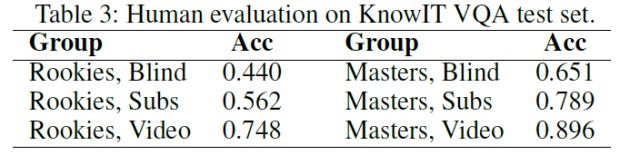 Method
ROCK (Retrieval Over Collected Knowledge) Model
生成Knowledge Base
Knowledge Retrieval Module
Video Reasoning Module
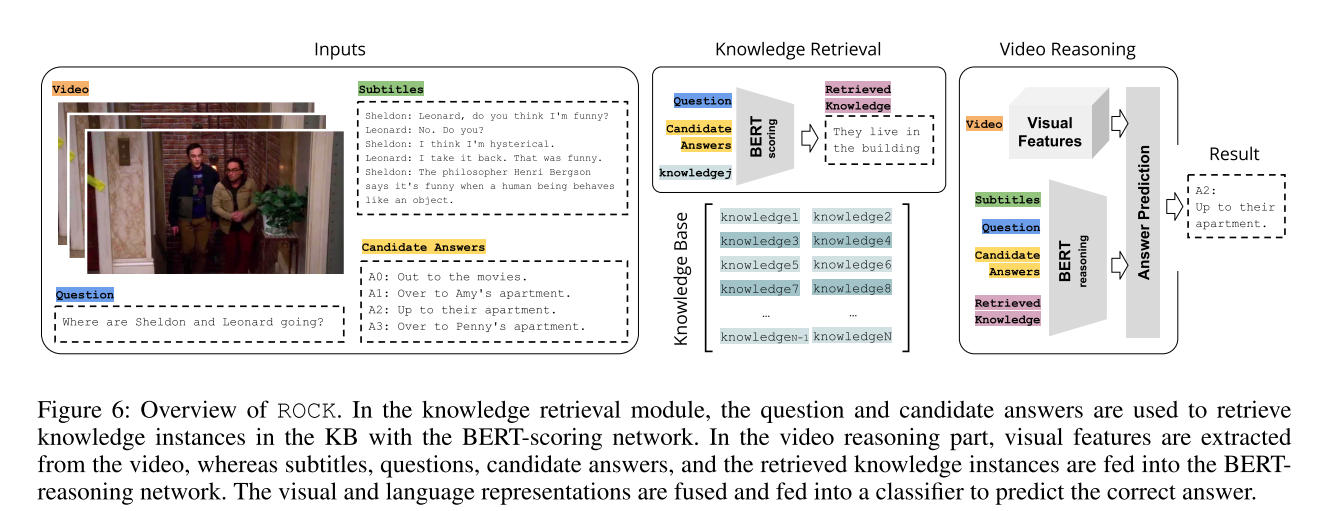 Knowledge Base
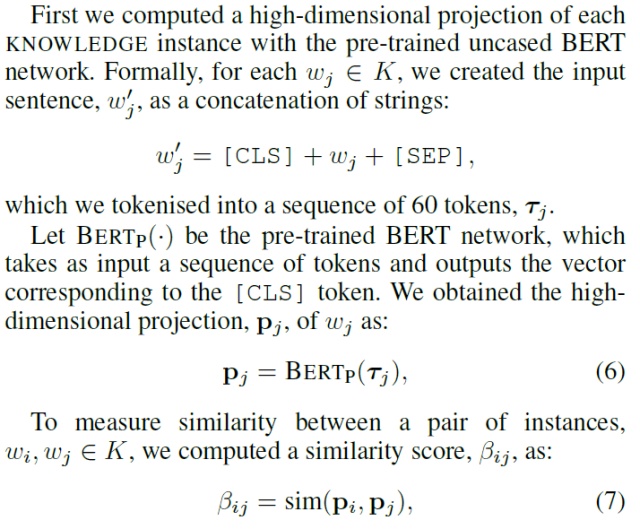 Specific information instead of generic knowledge graphs.
Rely on AMT workers annotated knowledge.
Knowledge Base Cleaning
构建无向图
保存余弦相似度>0.998的边
每个连通分量随机保存一个顶点
Knowledge Retrieval Module
Prior Score Computation
训练：





使用：选择分数最高的k个知识提取
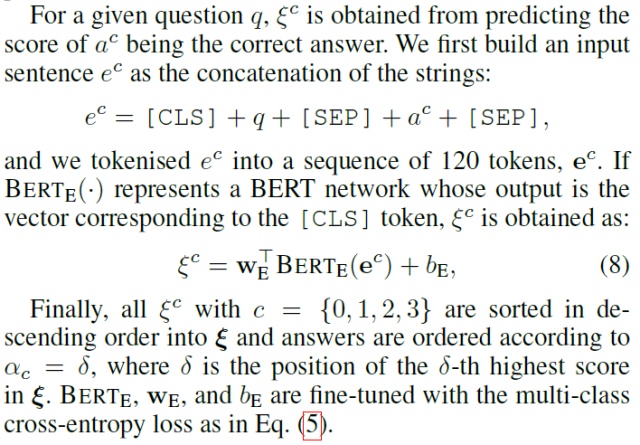 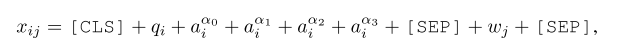 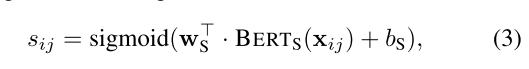 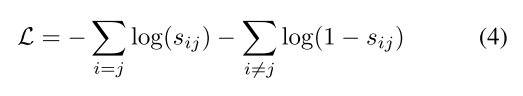 Video Reasoning Module
Visual Representation: sample nf frames from each clip
Image features
ResNet50->拼接所有帧feat->fc->512ch
Concepts features
detector->C-dimensional bag-of-concept representation -> fc -> 512ch
Facial features
F-dimensional bag-of-faces representation-> fc -> 512ch
Caption features
Generate nf caption to describe its visual content. -> send to language model
Language Representation
一个Q分别拼4个A，生成4个u
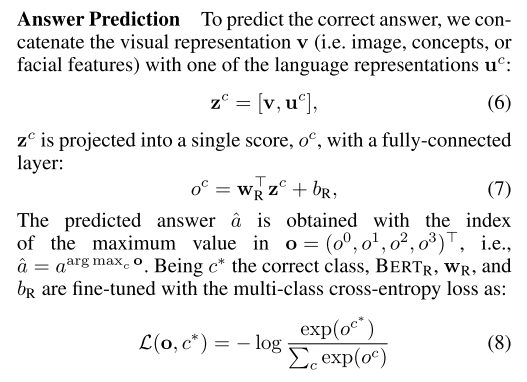 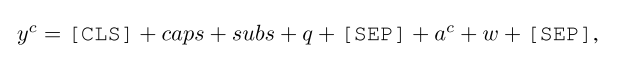 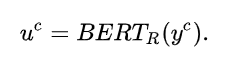 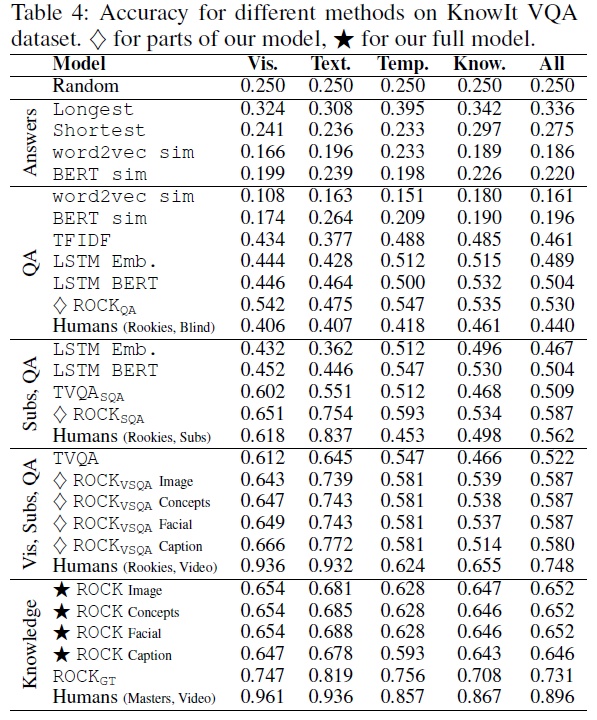 Experiments